MRI in a case of acute inflammatory meningoencephalomyelitis
Teaching NeuroImages
Neurology®
Resident & Fellow Section
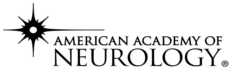 © 2020 American Academy of Neurology
Vignette
A 48-year-old woman presented with asymptomatic painless optic disc swelling, seizures, cognitive decline, and weakness over 3 months. 
She had an upper motor neuron pattern of grade 4/5 weakness in all four limbs and a score of 14/30 on the Montreal Cognitive Assessment (MoCA) test. 
Brain MRI revealed striking linear radial perivascular enhancement in the deep white matter (Fig. a, b)1,2  
MRI spine revealed longitudinally-extensive C3-to-conus cord T2-hyperintensity and T1-enhancement (Fig. c, d)2.
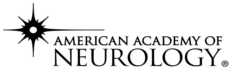 Kong et al.
© 2020 American Academy of Neurology
Image
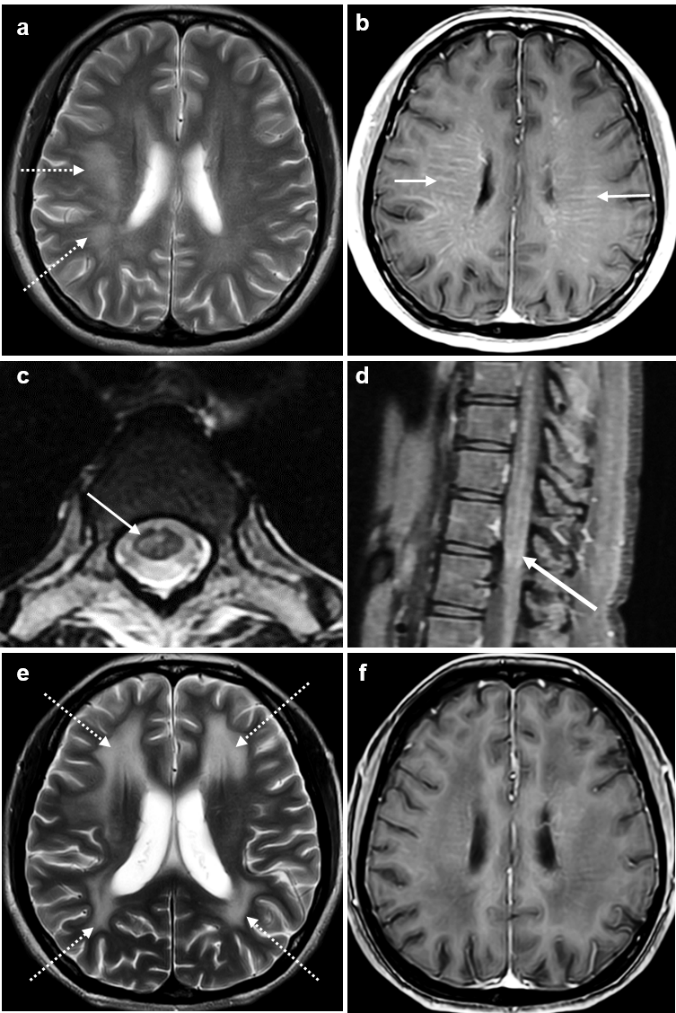 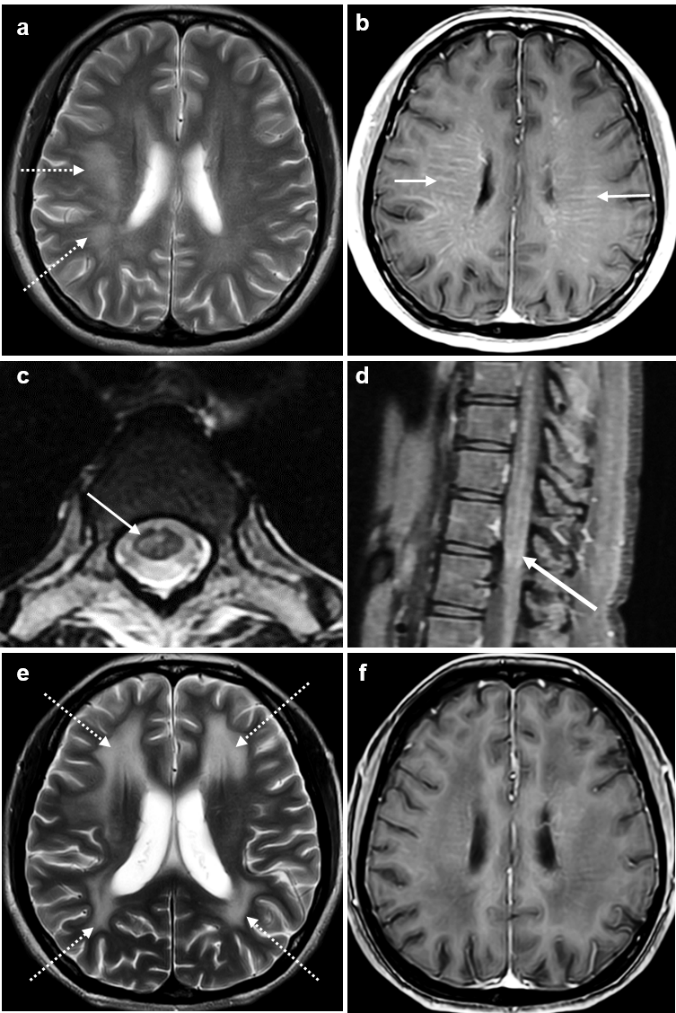 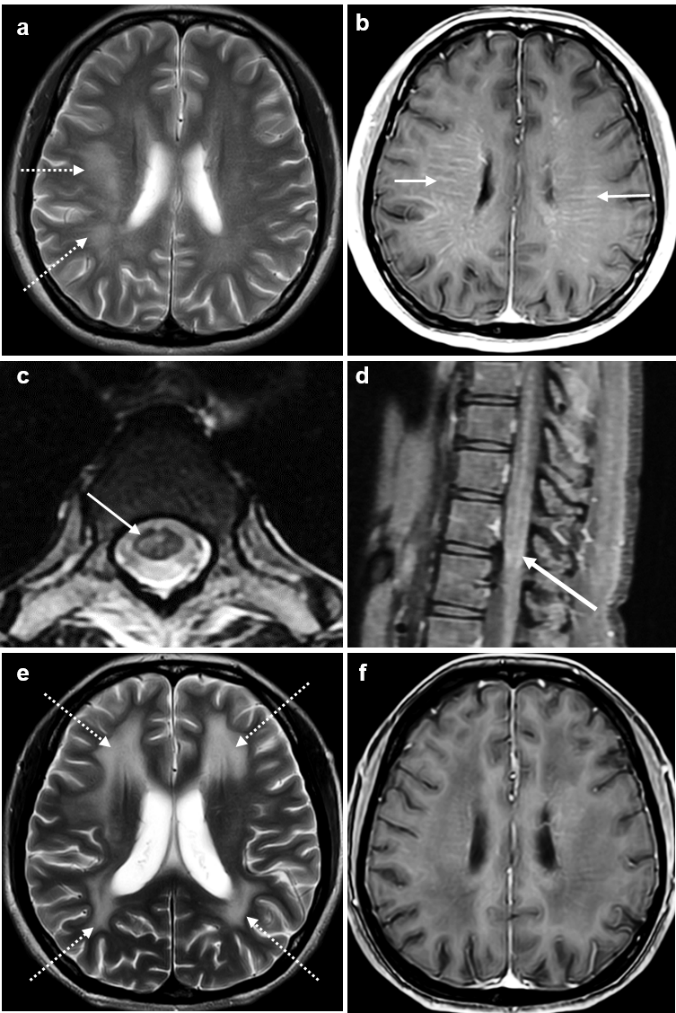 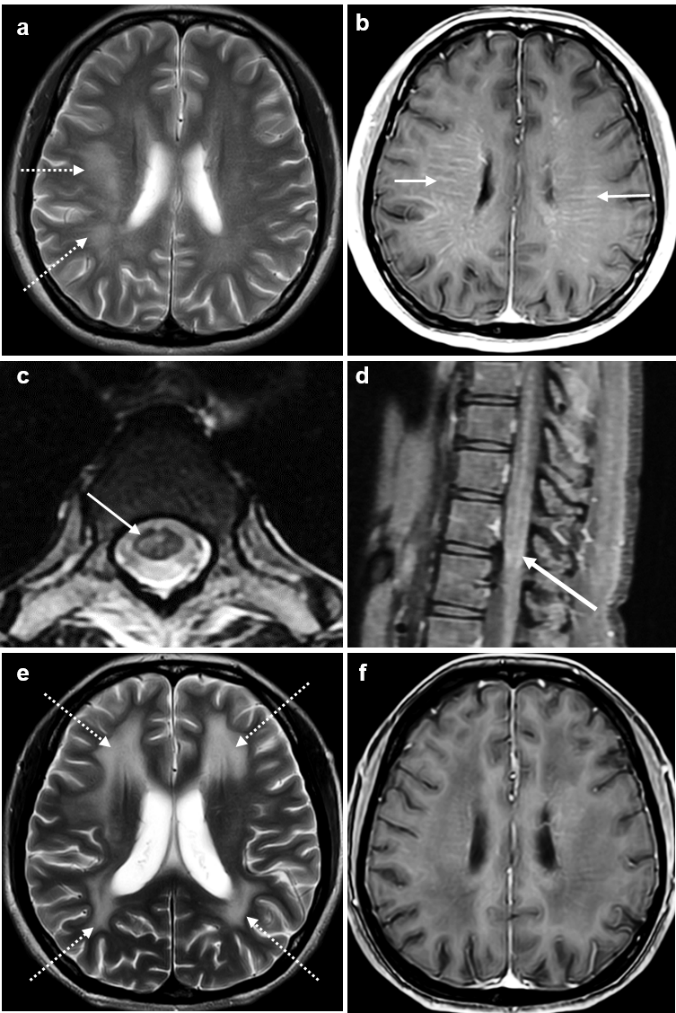 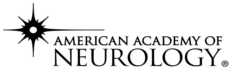 Kong et al.
© 2020 American Academy of Neurology
[Speaker Notes: Figure. Baseline and interval MRI features in Glial Fibrillary Acidic Protein astrocytopathy after immunosuppressive treatment. 
a: Baseline T2W deep white matter hyperintensities; b: Baseline contrast-enhanced T1W linear/radial perivascular enhancement; c: Baseline T2W dorsal cord focal hyperintensity; d: Contrast-enhanced T1W leptomeningeal enhancement over conus; e: Interval T2W progression/confluence of hyperintensities in periventricular and deep white matter with background involution; f: Corresponding resolution of radial perivascular enhancement.]
Linear radial periventricular enhancement in Glial Fibrillary Acidic Protein astrocytopathy
CSF demonstrated GFAP pattern by indirect immunofluorescence with GFAPα specificity confirmed by cell-based assay. 
She improved clinically and radiologically (Fig. e,f) with initiation of steroid treatment. She had no residual neurological deficits, and demonstrated an improved MoCA score of 26/30 six months after initiation of immunosuppression.
Linear/radial perivascular enhancement in the cerebral deep white matter prompts consideration of a corticosteroid-responsive meningoencephalomyelitis termed autoimmune GFAP astrocytopathy1.
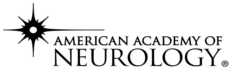 Kong et al.
© 2020 American Academy of Neurology
[Speaker Notes: References
1. Fang B, McKeon A, Hinson SR, et al. Autoimmune Glial Fibrillary Acidic Protein Astrocytopathy: A Novel Meningoencephalomyelitis. JAMA Neurol. 2016;73:1297–1307. 
2. Flanagan EP, Hinson SR, Lennon VA, et al. Glial fibrillary acidic protein immunoglobulin G as biomarker of autoimmune astrocytopathy: Analysis of 102 patients. Ann Neurol. 2017;81:298–309.]